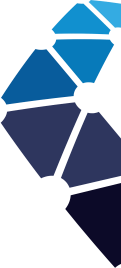 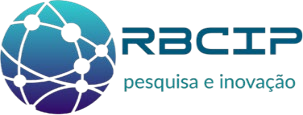 REDE BRASILEIRA DE CERTIFICAÇÃO, PESQUISA E INOVAÇÃO – RBCIP

PLANO DE DESENVOLVIMENTO DO 
TURISMO DA PESCA ESPORTIVA DE RONDÔNIA
AUDIÊNCIA PÚBLICA COSTA MARQUES/RO
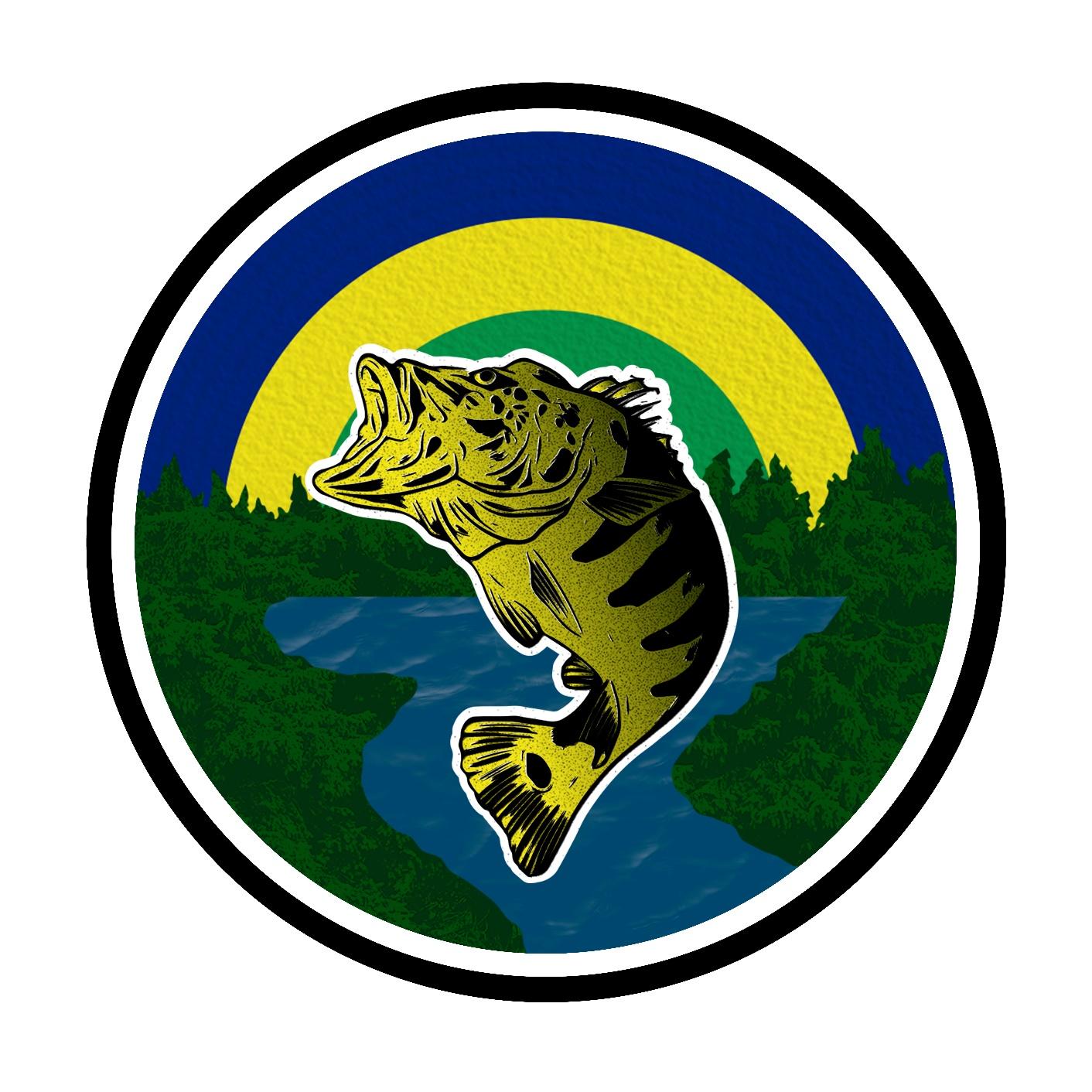 1
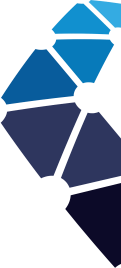 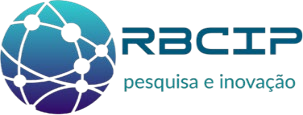 PLANO DE DESENVOLVIMENTO DO TURISMO DA PESCA  ESPORTIVA DE RONDÔNIA
2
3
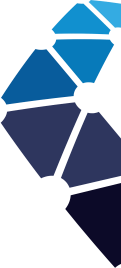 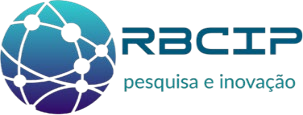 4
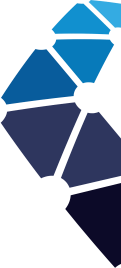 ENQUETES E ENDEREÇOS ELETRÔNICOS
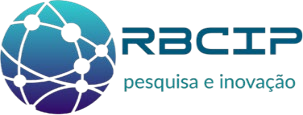 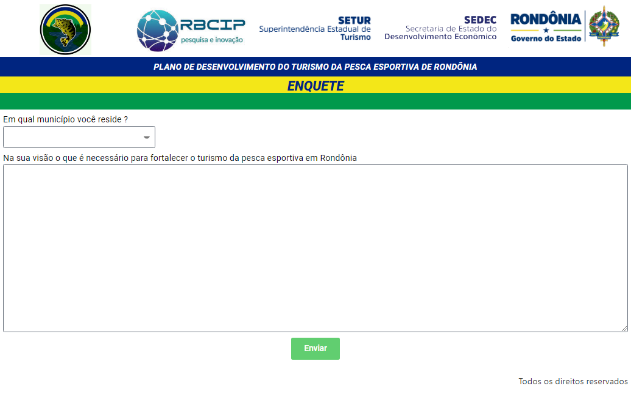 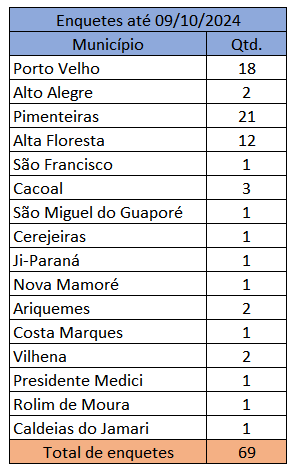 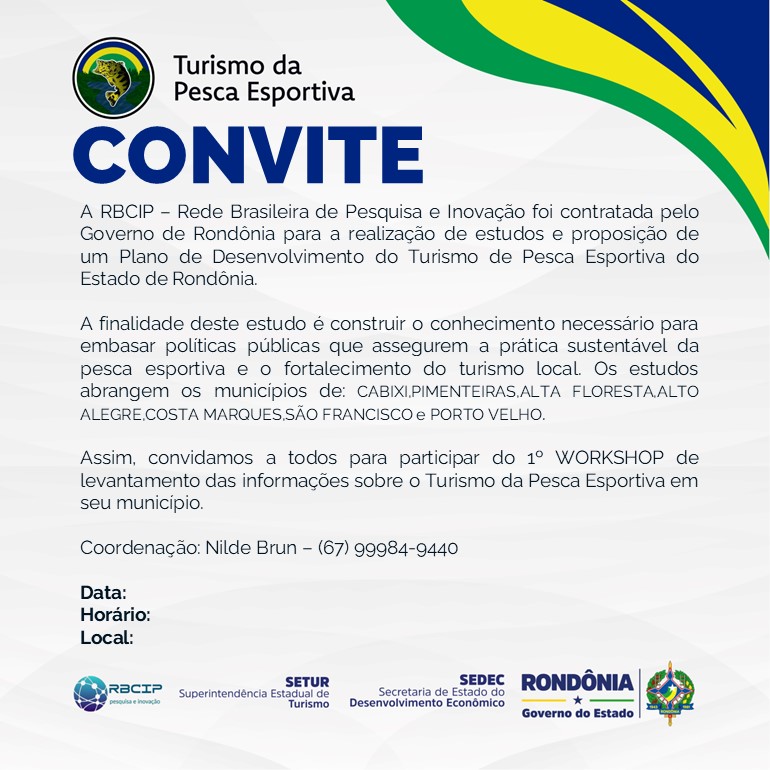 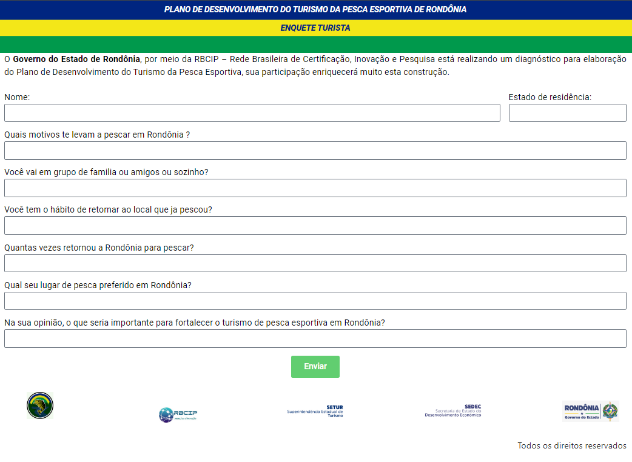 https://enquete.portalpescaesportivarondonia.com/
Endereços eletrônicos
https://turista.portalpescaesportivarondonia.com/
5
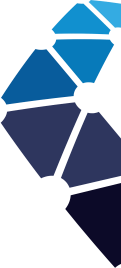 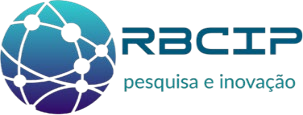 ³
⁴
¹, ²
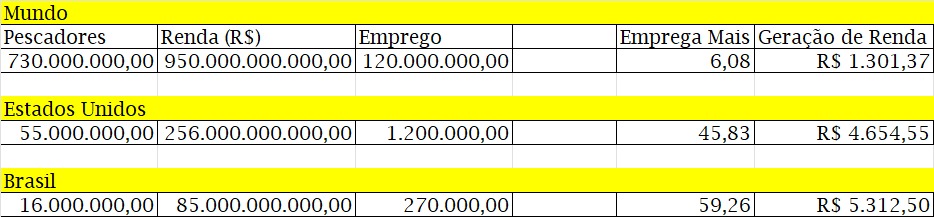 6
¹Arlinghaus et al., 2009, ²FAO, 2012; ³Cicarrelli , 2006; ⁴ANEPE, 2017.
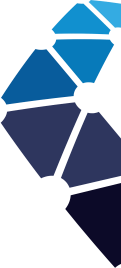 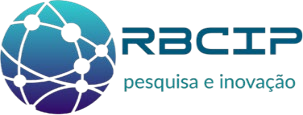 Pesca Esportiva no Estado de Rondônia
Mapa temático exibindo as principais Bacias Hidrográficas do Estado de Rondônia
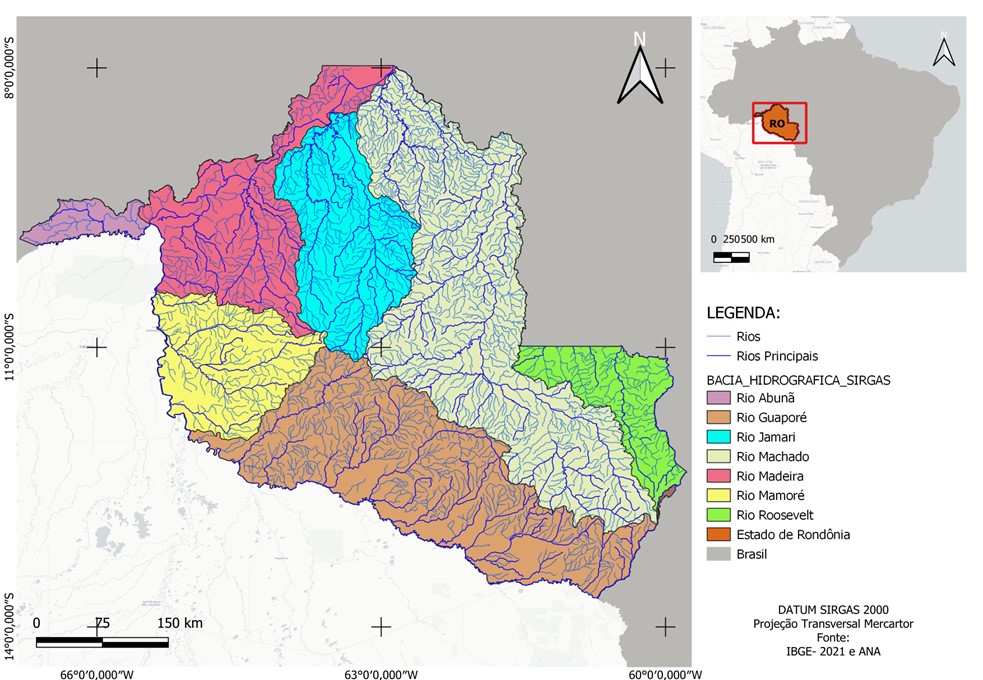 7
Pirarucus invasores nas bacias dos rios Guaporé e Mamoré e seus potenciais impactos sobre a pesca esportiva
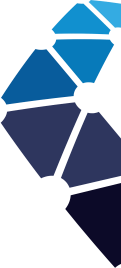 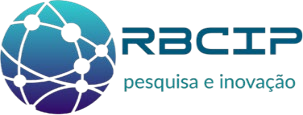 Fugas de pirarucus das pisciculturas
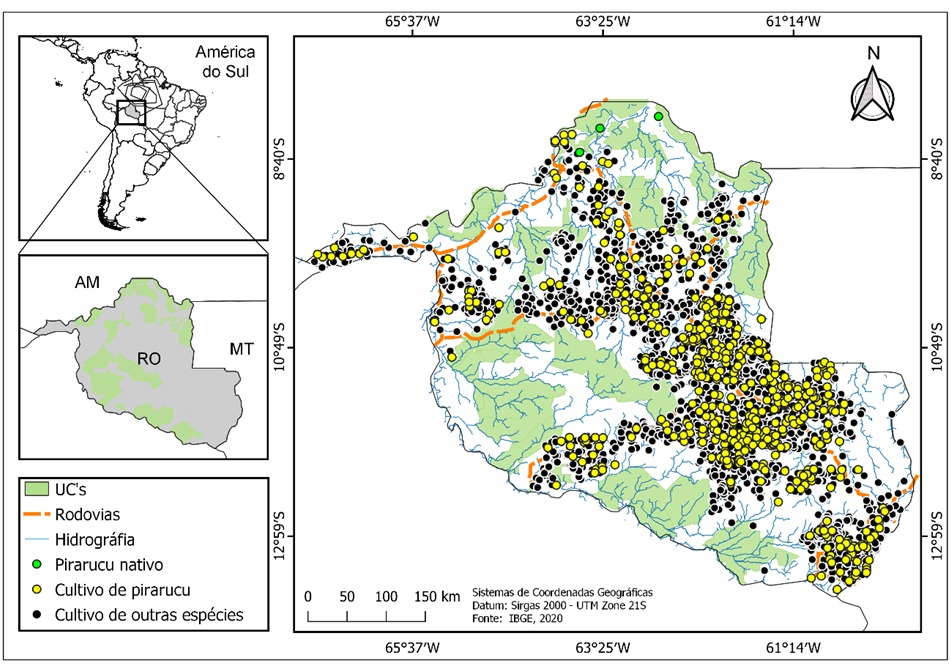 8
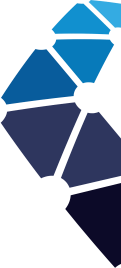 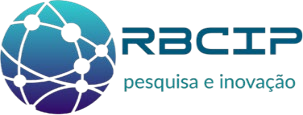 Pirarucus invasores nas bacias dos rios Guaporé e Mamoré e seus potenciais impactos sobre a pesca esportiva
Manejo do Pirarucu invasor
Cadeia Produtiva e comercial
Análise de conteúdo estomacal
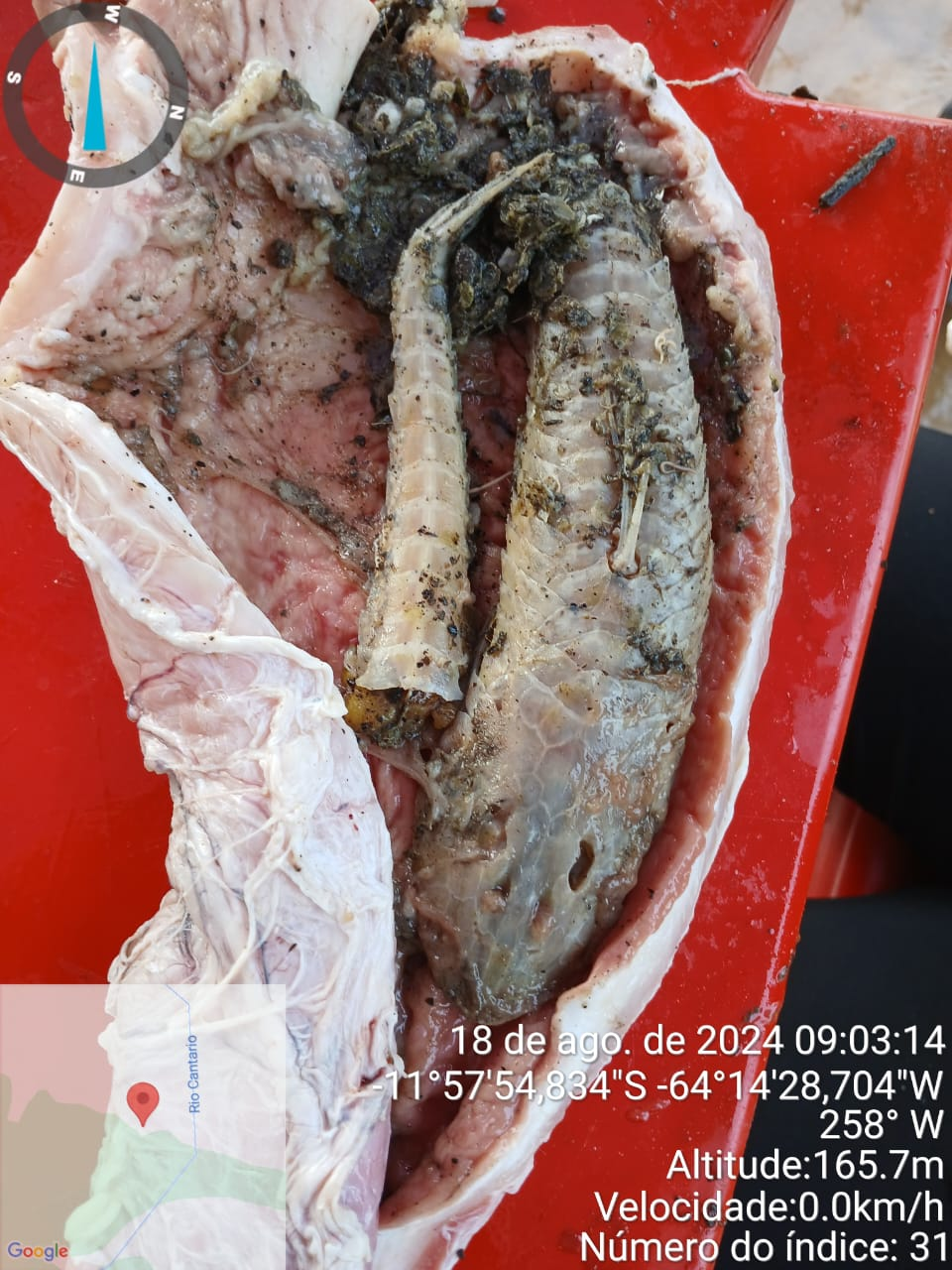 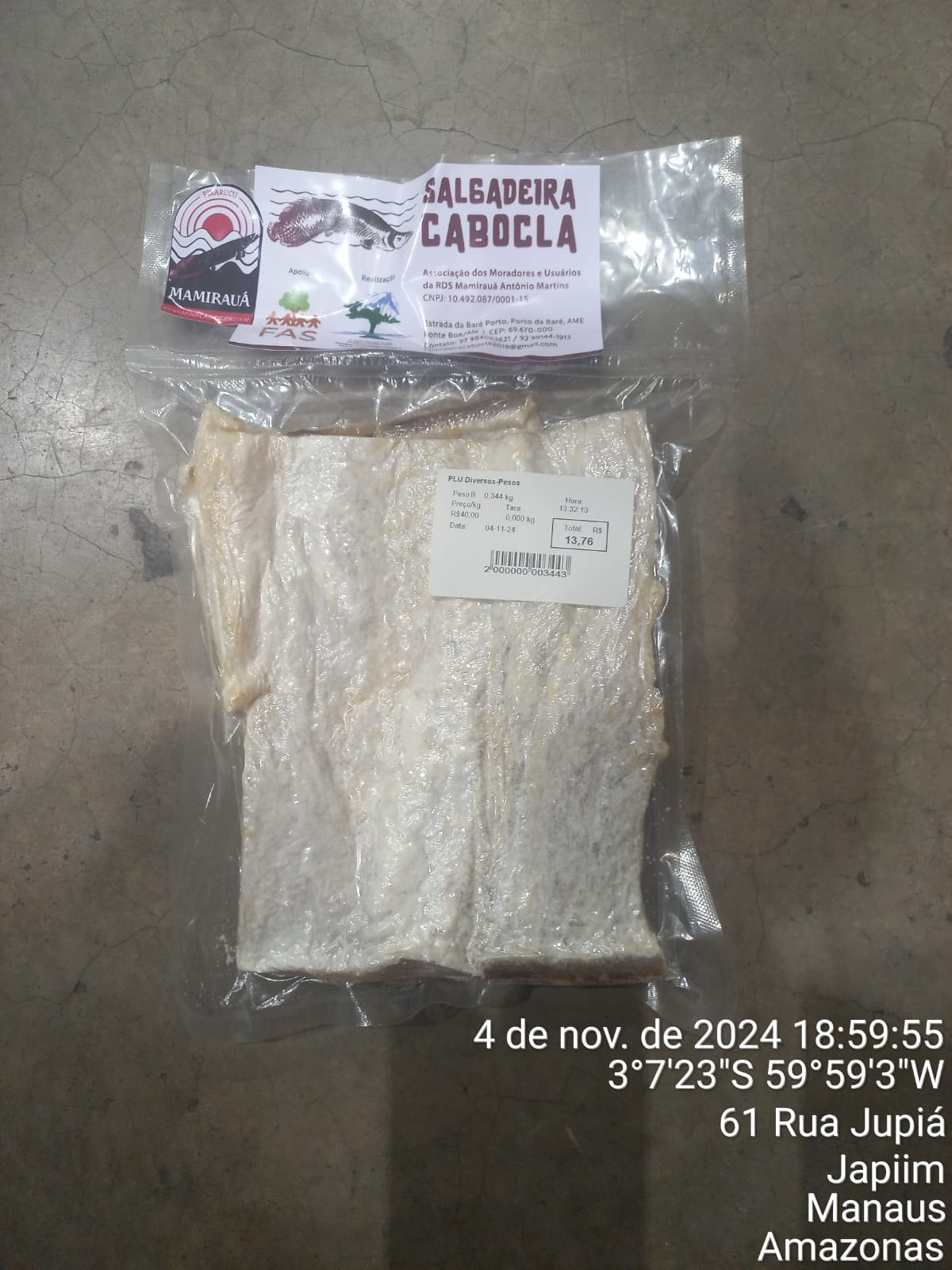 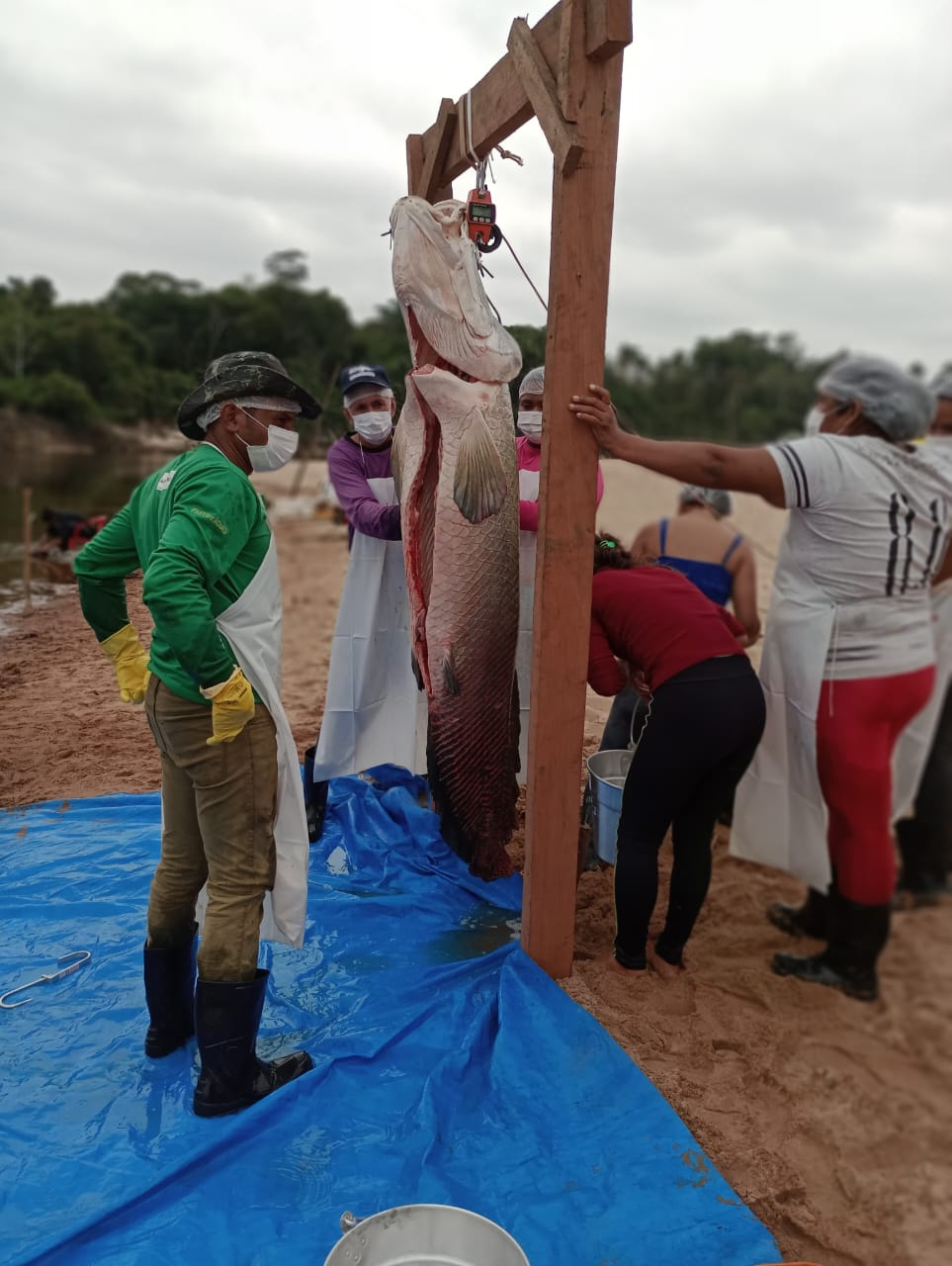 9
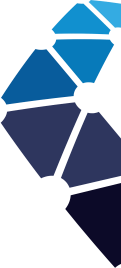 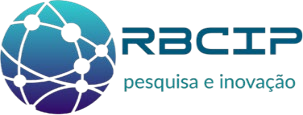 Pesca Esportiva no Estado de Rondônia
Mapa temático exibindo as principais Bacias Hidrográficas do Estado de Rondônia
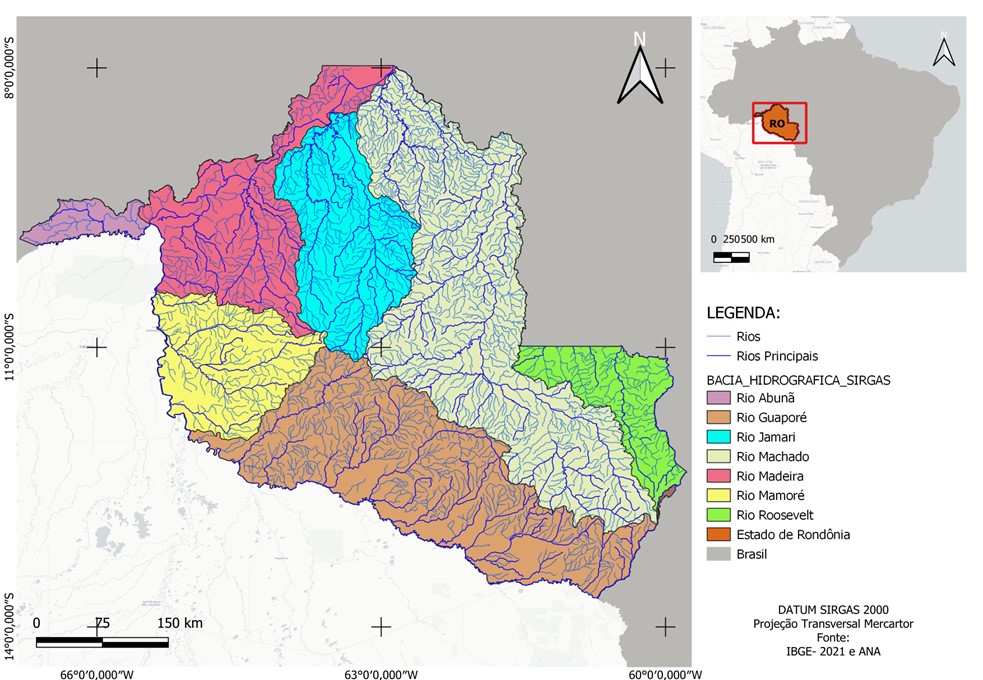 10
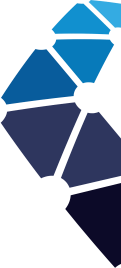 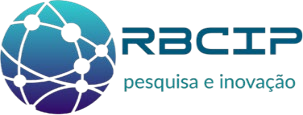 Introdução de Espécies Não Nativas e seus Impactos na bacia do rio Guaporé
Espécies invasoras tem causado preocupação. 
1) O jaraqui-escama-grossa


2) O pirarucu

Impactos - Agora fazem parte dos estoques de peixes da região e ameaçam o equilíbrio da ictiofauna nativa.
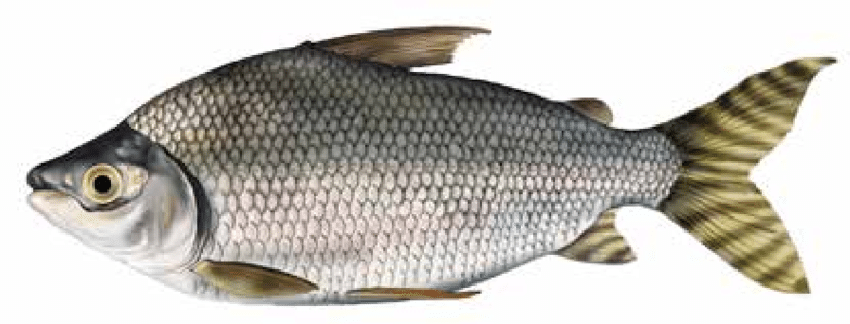 Consomem matéria orgânica, incluindo ovas de outros peixes
Semaprochilodus insignis
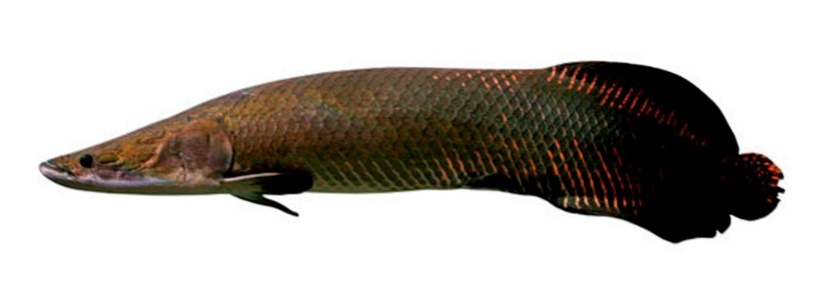 Carnívoro voraz de grande porte (3m  e 242Kg), ameaça predatória
Arapaima gigas
Ações Necessárias – Intensificar o monitoramento e controlar a população dos pirarucus invasores para preservar a biodiversidade de peixes local
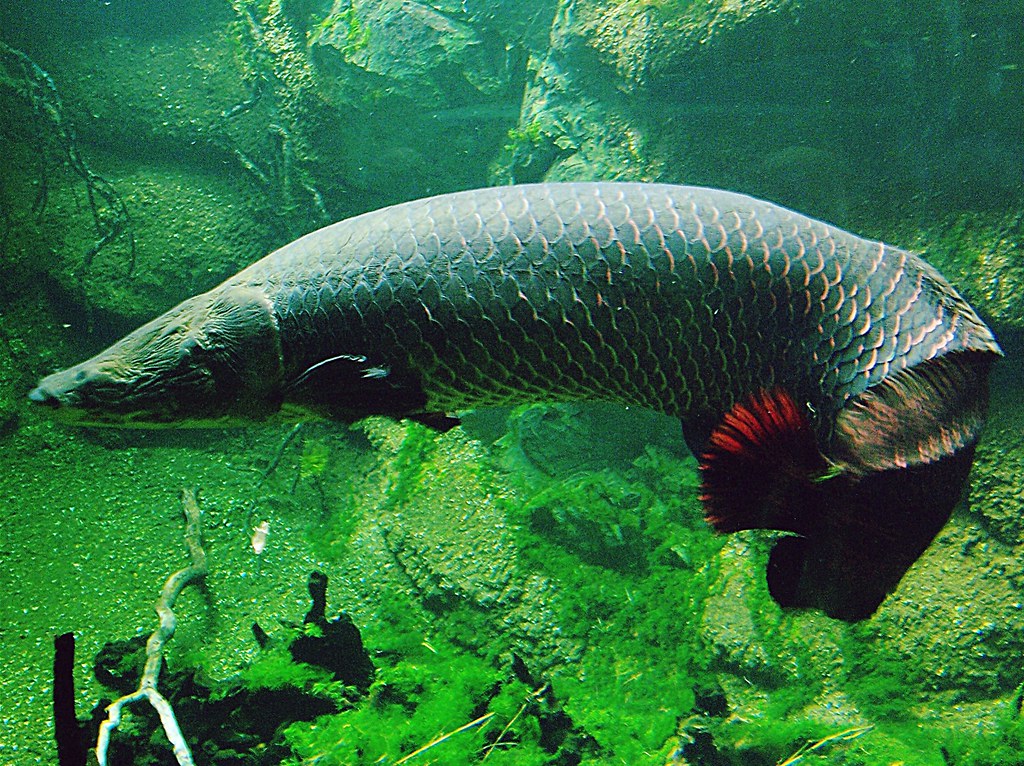 Observam-se a diminuição dos cardumes de peixes após a presença do pirarucu invasor na bacia do rio Guaporé.
Esta Foto de Autor Desconhecido está licenciado em CC BY-SA-NC
IMPACTO AMBIENTAL DA ATIVIDADE DA PESCA ESPORTIVA
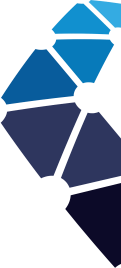 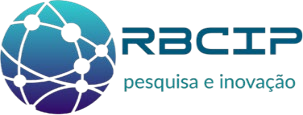 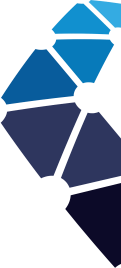 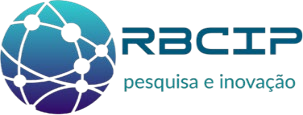 Pesca Esportiva no Estado de Rondônia
De acordo com estudos de (2024): 
O crescente segmento turístico da pesca esportiva no estado, vem atraindo anualmente para a região pescadores esportivos nacionais e estrangeiros, a fim de realizar pescarias na Amazônia para capturar os grandes troféus, fator que tem aumentando muito a pressão sobre os estoques naturais de peixes. 
necessitam de uma definição sobre os impactos ocasionados por cada um dos segmentos envolvidos nesse processo, bem como:
Medidas de zoneamento exclusivas de áreas de pesca esportiva na bacia do rio Guaporé e Madeira
definição de cargas de exploração de pesca esportiva embarcada nos rios de Rondônia.
MODELOS DE PESCA ESPORTIVA SUSTENTÁVELNO MUNDO E BRASIL
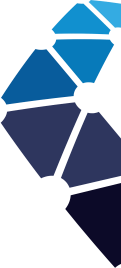 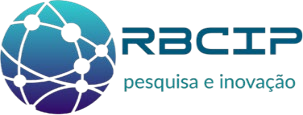 Gestão Baseada em Ecossistemas - Países como: USA, Nova Zelândia
Este enfoque considera todo o ecossistema, não apenas espécies individuais. Com práticas como a proteção de habitats críticos, monitoramento científico contínuo e redução de captura acidental.
15
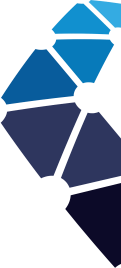 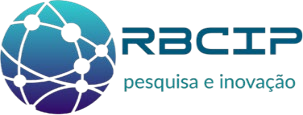 Modelos Europeus de Pesca Sustentável 
Na Europa, países como Noruega, Grécia e Portugal
A Noruega se destaca com sua abordagem baseada em pesquisa científica robusta e legislação rigorosa. utiliza tecnologias avançadas para rastreamento e monitoramento.
	Na Grécia e em Portugal, o pesca-turismo integra atividades turísticas às práticas de pesca tradicionais. participam de excursões guiadas, aprendendo sobre técnicas sustentáveis e a importância da conservação. Essas práticas têm resultado em benefícios econômicos para comunidades pesqueiras e maior conscientização ambiental
16
Iniciativas na América Latina - Argentina, Chile e Brasil
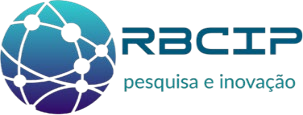 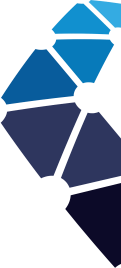 Na Argentina, destaca-se a gestão de pesca artesanal sustentável na Patagônia e a implementação de Áreas Marinhas Protegidas como Namuncurá –Banco Burdwood. O Chile adota o modelo de Direitos de Uso Territorial de Pesca (TURF) em locais como Caleta, Coliumo e as Ilhas Juan Fernández.
	No Brasil, iniciativas como a da Reserva de Desenvolvimento Sustentável Uatumã, na Amazônia, promovem a pesca esportiva "pesque e solte" como prática sustentável.
17
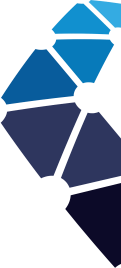 Modelos Asiáticos e do Pacífico – Japão e Austrália
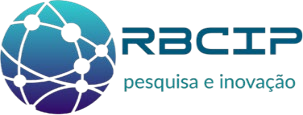 No Japão -integra o turismo à pesca sustentável, valorizando tradições pesqueiras e conservação dos estoques. Em áreas como Toba e as Ilhas Ogasawara, pescadores locais guiam turistas, proporcionando imersão nas técnicas tradicionais e práticas sustentáveis. Na 	Austrália a pesca sustentável voltada ao turismo segue padrões rigorosos, como os do Marine Stewardship Council (MSC) Conselho de Manejo Marinho Organização sem fins lucrativos que visa estabelecer padrões para a pesca sustentável, padrões do MSC são avaliadas por uma equipe de Órgãos de Avaliação de Conformidade.
18
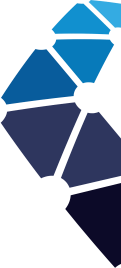 Modelos na América Central e Caribe
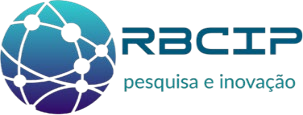 Em El Salvador, projetos comunitários na Baía de Jiquilisco promove uma restauração de manguezais e a pesca artesanal sustentável. 
	Na Costa Rica, o pescaturismo é promovido como alternativa econômica em áreas como o Golfo de Nicoya, com foco em práticas pesque e solte. O Panamá utiliza Áreas Marinhas Protegidas para controlar a sobrepesca e fomentar o turismo de pesca sustentável. Essas iniciativas visam proteger habitats críticos, restaurar estoques pesqueiros e proporcionar benefícios econômicos às comunidades locais.
19
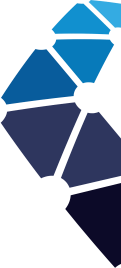 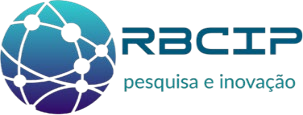 Desafios e Perspectivas Futuras
20
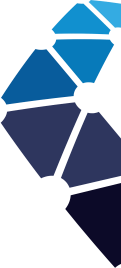 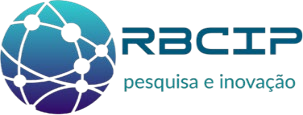 Programa de Regionalização e Mapa do Turismo Brasileiro
Em Rondônia, o Mapa de Regionalização foi instituído pela Portaria nº 57/2019/SETUR-CTUR, publicado no DOE nº 219 de 22/11/2019.
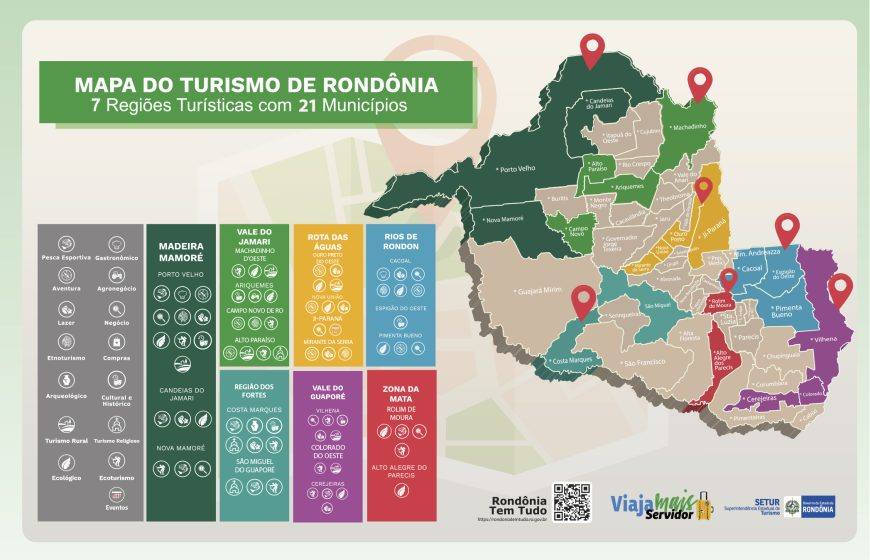 21
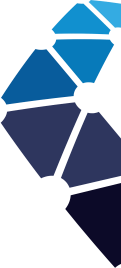 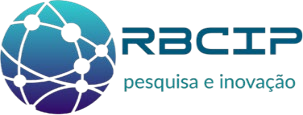 PROGRAMA DE REGIONALIZAÇÃO E MAPA DO TURISMO BRASILEIRO
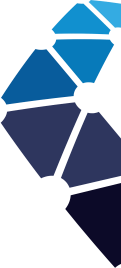 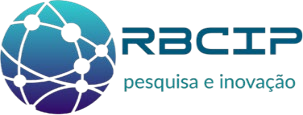 CARACTERIZAÇÃO DO MUNICÍPIO
Informações socioeconômicas
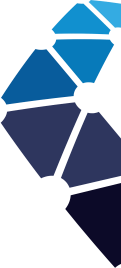 Informações socioeconômicas
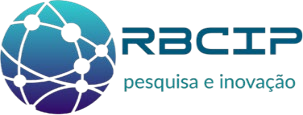 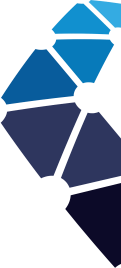 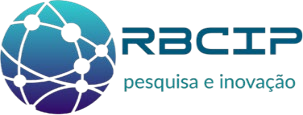 Atrativos e Infraestrutura Turística
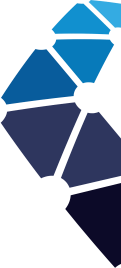 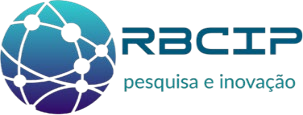 Atrativos e Infraestrutura Turística
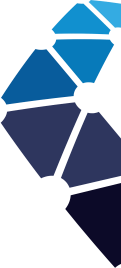 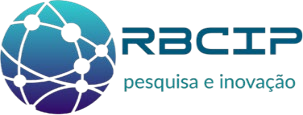 Desafios Ambientais  
Costa Marques enfrenta uma série de desafios ambientais com impactos, tanto na biodiversidade local quanto nas comunidades que dependem dos recursos naturais. Dentre os principais, está o desmatamento, considerado o problema mais grave na região, especialmente em áreas próximas ao rio Guaporé, contribuindo para a perda da cobertura florestal e a derrubada de árvores para pastagens e plantações e promovendo desequilíbrio nos ecossistemas e redução das espécies nativas.
Outro ponto é o uso de queimadas durante a estação seca para limpar terrenos para agricultura ou pecuária. Esse método de manejo de solo não só causa a perda de biodiversidade, como também contribui para a poluição do ar, mudanças climáticas e a degradação dos solos, dificultando a regeneração das florestas.
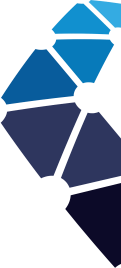 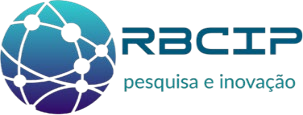 Desafios Ambientais  
Ainda nesse sentido, é importante mencionar a poluição do rio Guaporé, promovida pela atividade agropecuária e pelo uso de produtos químicos como pesticidas e fertilizantes que podem contaminar os cursos d’água. A ausência de saneamento básico adequado também tem resultado no despejo de resíduos e esgoto nos rios, comprometendo a qualidade da água e afetando as populações de peixes, essenciais para a pesca esportiva e para a subsistência das comunidades locais.
CARACTERIZAÇÃO DA PESCA ESPORTIVA EM CABIXI/ROBase Metodológica para caracterização do Turismo da Pesca Esportiva – Sistema de Turismo
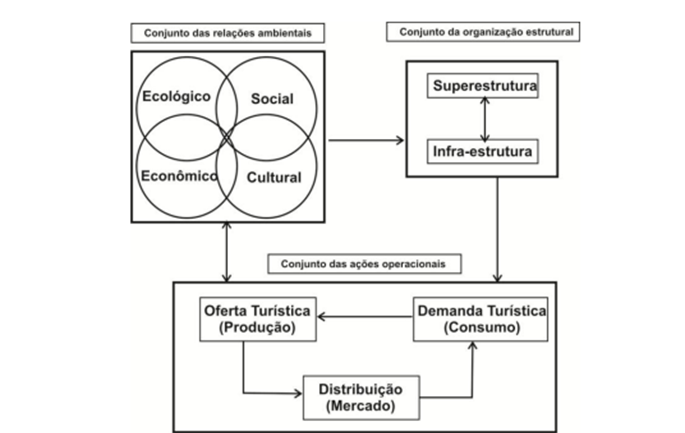 Fonte: adaptação do modelo de Beni (2003), por Heros Augusto
                 Santos Lobo, disponível no  artigo “Sistemas Socioambientais
                 Complexos: Contribuições Teóricas
                 Para o Estudo da Modelagem Sistêmica do Turismo”.
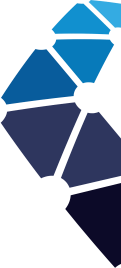 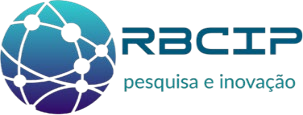 Base Metodológica para Caracterização do Turismo da Pesca Esportiva
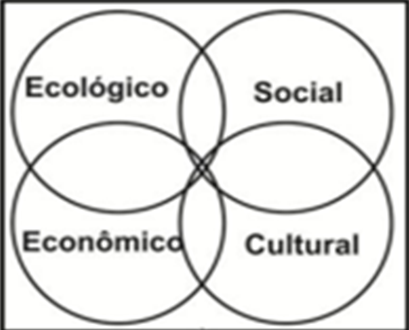 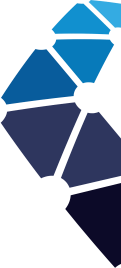 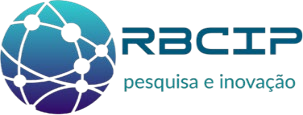 2– O  conjunto da organização estrutural -superestrutura, ou seja, as políticas e as diretrizes que regulam e desenvolvem a atividade turística e a tríplice infraestrutura: básica, turística e de apoio.
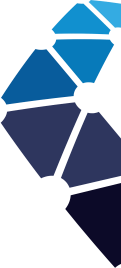 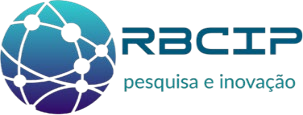 3 - O conjunto das ações operacionais - relação no mercado da Oferta e da Demanda turística e o Processo de Distribuição (mercado).
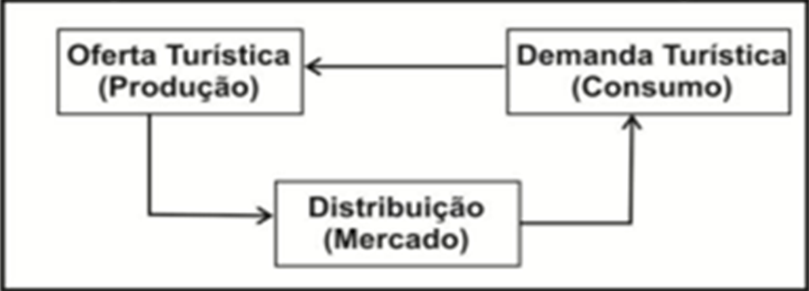 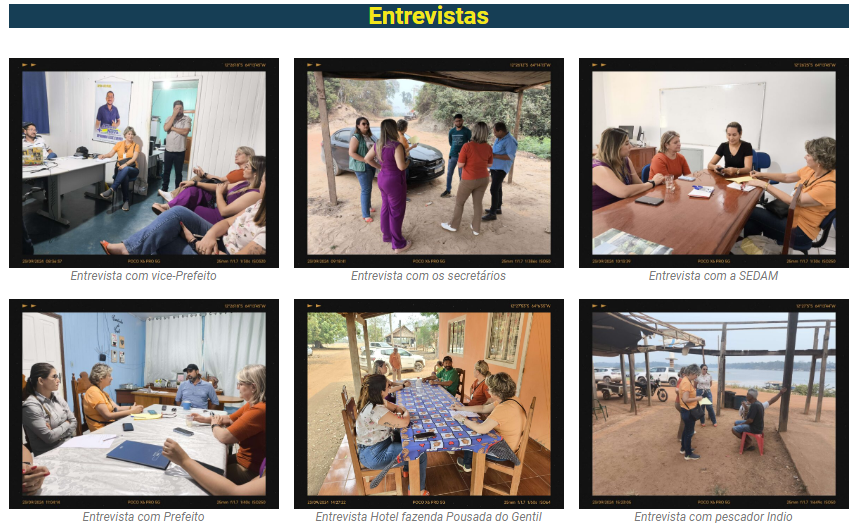 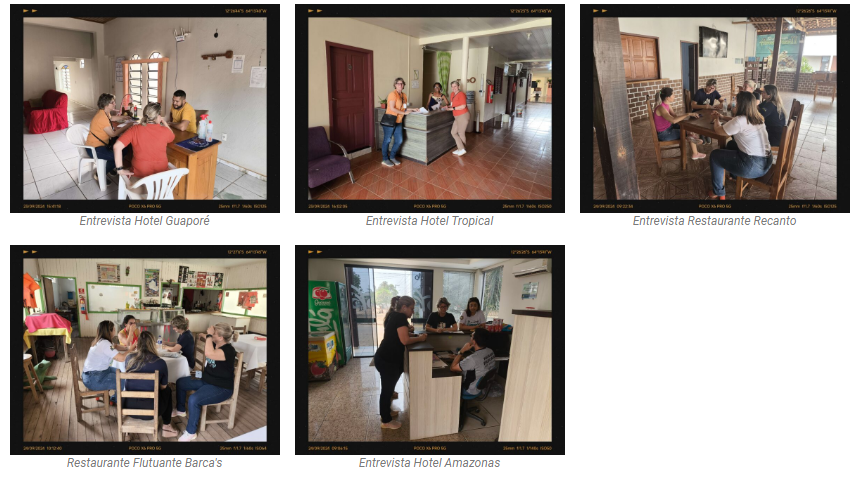 33
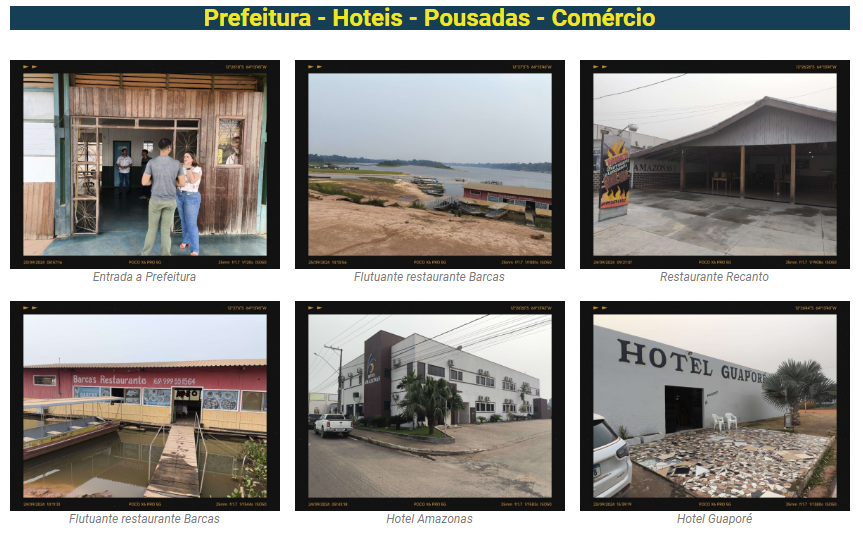 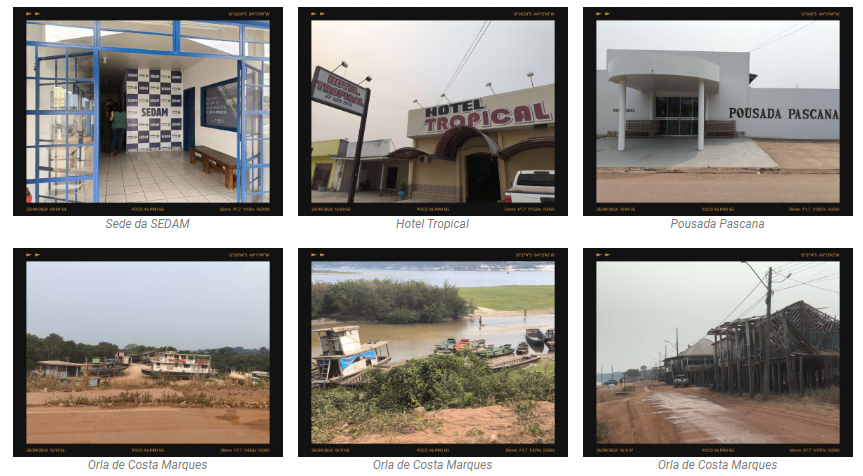 34
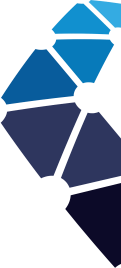 ENTREVISTA REDE HOTELEIRA
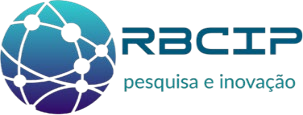 35
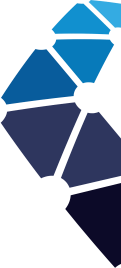 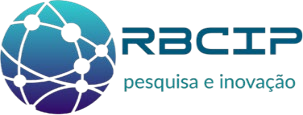 ENTREVISTA - COMÉRCIO
36
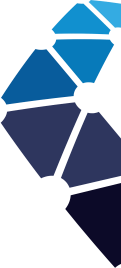 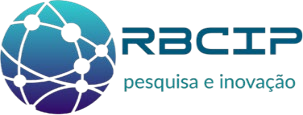 1 - Em relação ao conjunto de relações ambientais - mostra a relação entre o turismo e o meio ambiente – econômico, social, cultural e ecológico –no qual se cria, se insere, influência e por ele é influenciado.
PONTOS FORTES
Bons rios de pesca – Guaporé, São Domingos, e na Bolívia: São Simon e Rio Branco.
Existência de praia às margens do rio quando este está baixo.
Turismo de compra na Bolívia - só atravessar de barco o rio Guaporé, 5 min.
Comunidade quilombola – suas culturas.
Ecovale – soltura de quelônio. Rio Caudário – bom para pesca esportiva.
PONTOS FRACOS
Só tem pesca predatória. Ninguém solta o peixe. Fazem arrastão. Pesca predatória é 95%.
Falta conhecimento do que é pesca esportiva. Só conhecem a pesca comercial e a predatória. Falta educação ambiental. Falta efetivo para fiscalizar.
A cidade é feia – não tem estética. Economia parada.
37
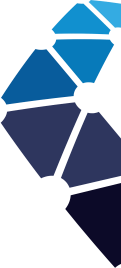 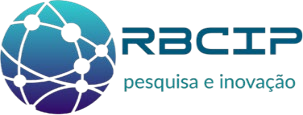 OPORTUNIDADES
Movimento de mulheres em busca da pesca esportiva.
O potencial híbrido do estado.
A diversidade da ictiofauna.
Passeios alternativos possibilitando a criação de roteiros diversificados e a maior permanência de turistas na região.
Possibilidade de retorno dos eventos de pesca esportiva pelo governo estadual.
 
AMEAÇAS
Mudanças climáticas, poluição e fumaça
Mercado ilegal – comercio industrial e pagamentos muito baixo pelo kg do peixe.
Seca dos rios.
Pesca predatória, inclusive em berçários – rio são domingos
Invasão do Pirarucu.
38
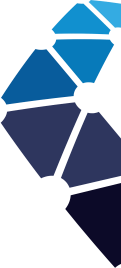 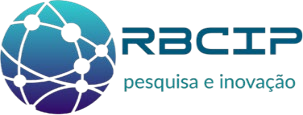 2 - Em relação ao conjunto da organização estrutural - mostra a superestrutura, ou seja, as políticas e as diretrizes que visam  regular e  desenvolver a atividade turística, sempre em harmonia com o conjunto das relações ambientais e a tríplice infraestrutura: básica, turística e de apoio, necessárias aos turistas e, especialmente, e aos moradores da localidade onde o turismo é foco de implementação.

PONTOS FORTES
Aeroporto homologado e pista asfaltada.

PONTOS FRACOS – 
Comércio não tem loja específica para a pesca esportiva, os poucos artigos são misturados em outras atividades. 
Piloteiros não estão preparados para a pesca esportiva.
Faltam os campeonatos de pesca que havia antigamente. 
Falta capacitação para atendimento ao público em todas as áreas. 
População desinteressada em se qualificar.
39
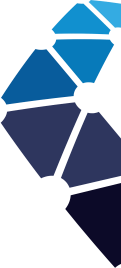 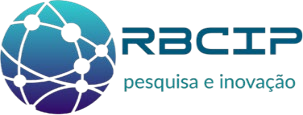 Orla – beira do rio muito desorganizado.
falta limpeza e estrutura. 
Faltam voos no aeroporto local para a população. 
Falta um Centro de Atendimento ao Turista.
Não tem hotel nem pousada para o pescador da pesca esportiva.
Faltam restaurantes na cidade. 
Falta sinalização nas estradas e cidades. 
Falta divulgação sobre Costa Marques.
40
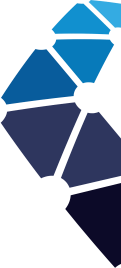 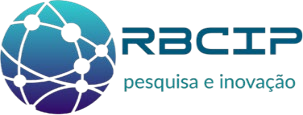 3 - Em relação ao conjunto das ações operacionais - mostra a relação no mercado da oferta e da demanda turística e o processo de distribuição. A organização da oferta por meio da formatação de produtos turísticos é estratégia para o desenvolvimento dos destinos e das regiões onde estão inseridas.
 
PONTOS FORTES
Tem COMTUR – Conselho Municipal de Turismo.
PONTOS FRACOS
COMTUR não operante. Não tem pauta de turismo de pesca na região.
Ausência de Plano de Turismo nem diretrizes para a pesca esportiva.
Ausência de roteiro integrado.
41
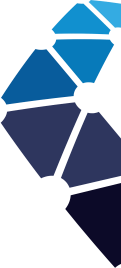 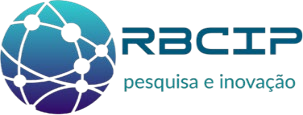 PRINCIPAIS SOLICITAÇÕES
42
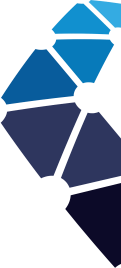 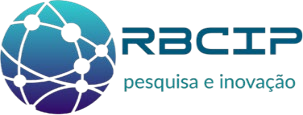 PRINCIPAIS SOLICITAÇÕES
43
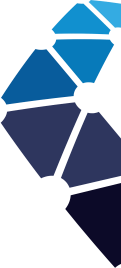 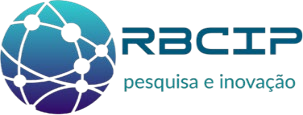 Visão de futuro
 Costa Marques quer ser reconhecida como:
Destino certo.
Tucunaré – o rei da pesca esportiva.
Paraiso da pesca esportiva.
Paraíso do vale na pesca esportiva.
44
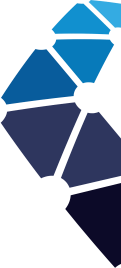 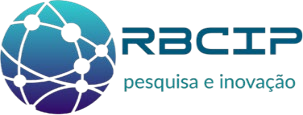 45
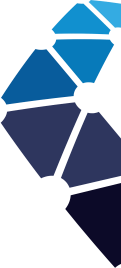 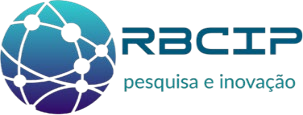 PONTOS DE GEOREFERRENCIAMENTO DE PEIXES
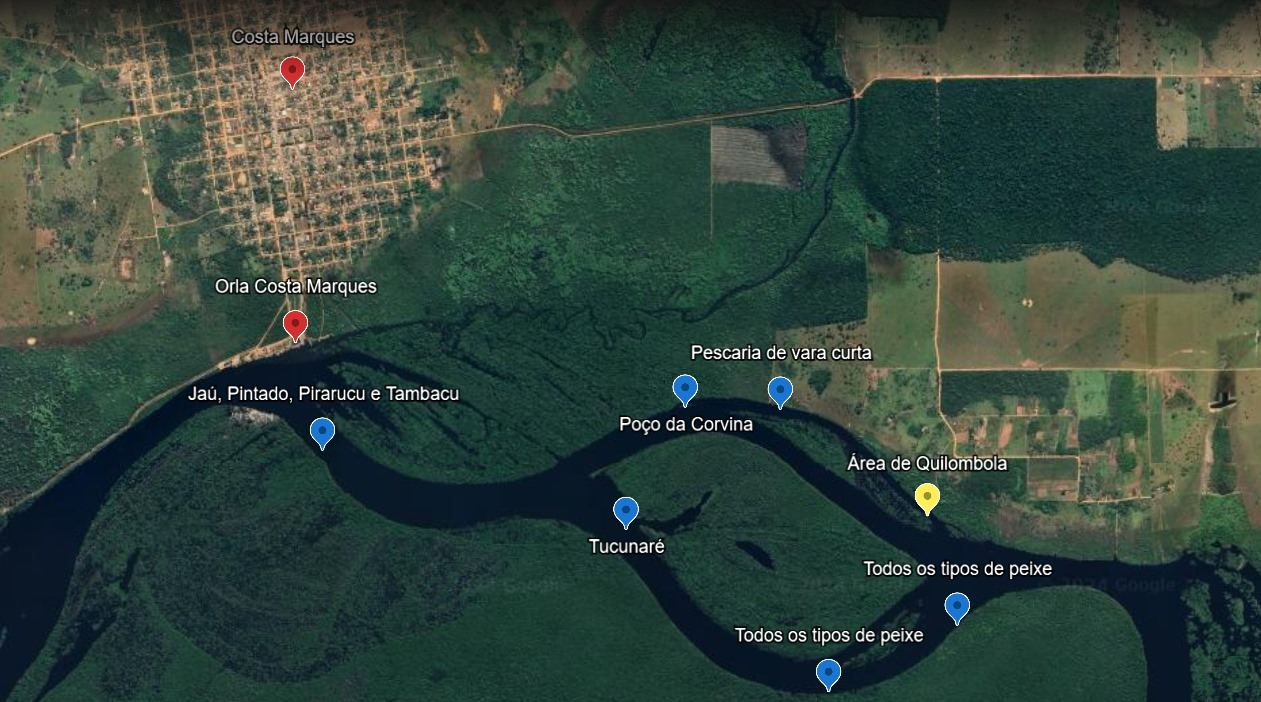 46
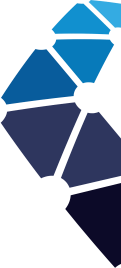 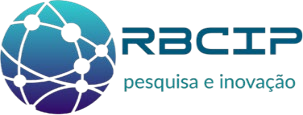 ENQUETE
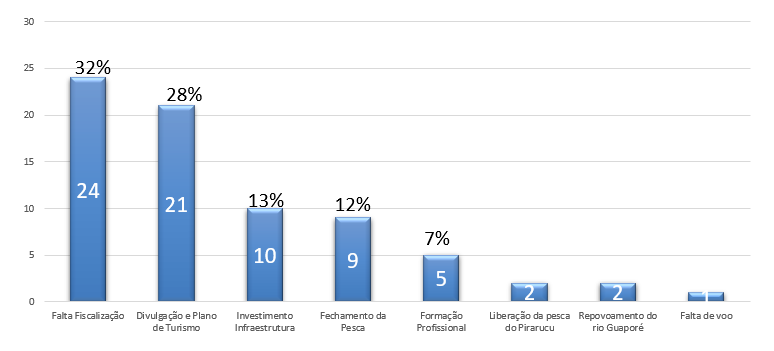 47
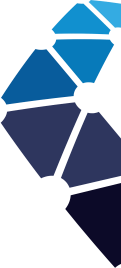 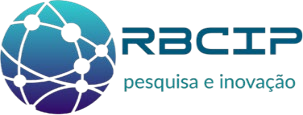 CONCLUSÃO
O município de Costa Marques, tem participação no Programa de Regionalização do Ministério do Turismo – MTUR; tem um grande atrativo que é o Forte Príncipe; é conhecido pelos festivais de praia e de pesca, sendo inclusive cenário de etapas de competição. Mas, o turismo, como atividade econômica sustentável, requer um grau de organização e controle que se encontra muito aquém do necessário. 
A Cadeia do turismo não existe.
O sistema de turismo está fragilizado nas relações ambientais; na superestrutura e infraestrutura e no mercado.
48
2
1
3
49
4
6
5
50
9
8
7
51
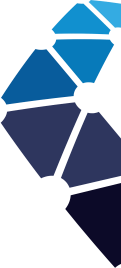 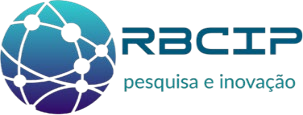 PLANO DE DESENVOLVIMENTO DO TURISMO DA PESCA  ESPORTIVA DE RONDÔNIA
COORDENAÇÃO GERAL
Marcelo Estrêla Fiche

COORDENAÇÃO DO PROJETO
Nilde Clara de S. Benites Brun
EQUIPE TÉCNICA DO PROJETO
Aline Mirelle Marcon    
Arthur Mesquita Camargo 
Carlos Alexandre Ruy da Silva 
Catiana Sabadin Zamarrenho 
Katia Silene de Oliveira Maia
Marcelo Estrêla Fiche
Maria Auxiliadora M. C. Rosa
Normann Kalmus 
Nilde Clara de S. Benites Brun
Raniere Garcez Costa Sousa
Robson Oliveira de Souza
Wladimir Costa Paradas
ENDEREÇO
SCLN 412 Bloco D Lote 08 Sala 205, Asa Norte, Brasília/DF  - CEP: 70867-540              contato@rbcip.org
52
52
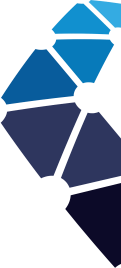 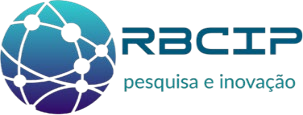 PLANO DE DESENVOLVIMENTO DO TURISMO DA PESCA ESPORTIVA DE RONDÔNIA
OBRIGADA!
53
53